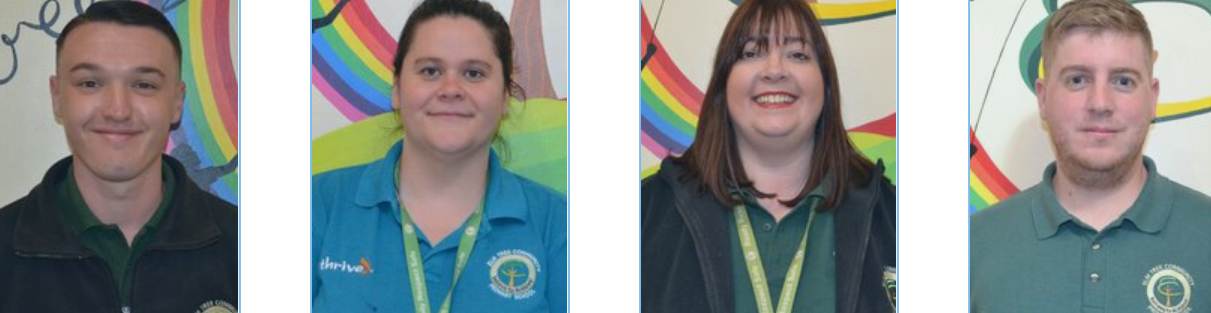 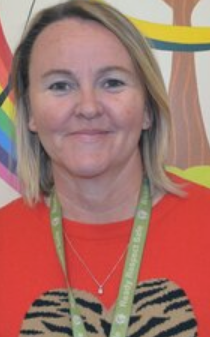 Do you recognise any of these people?
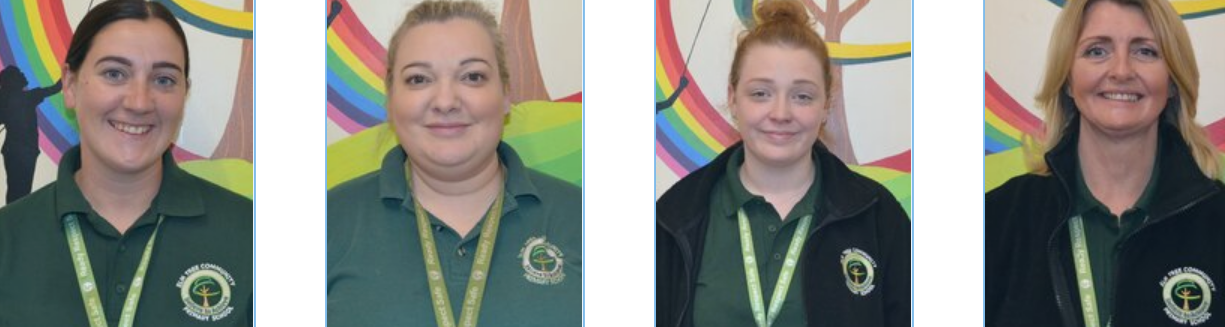 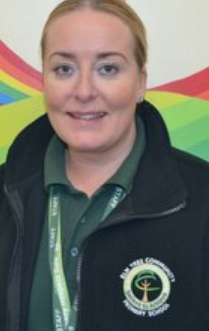 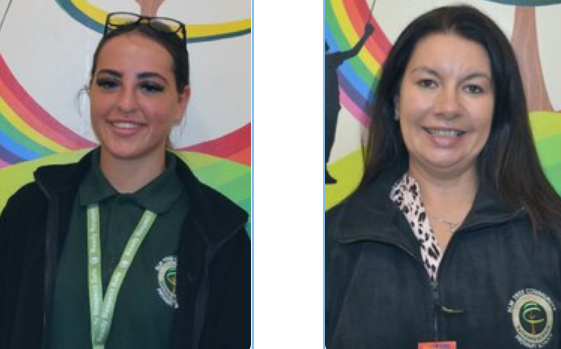 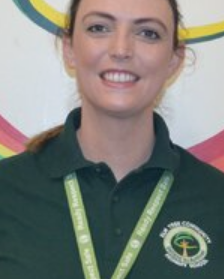 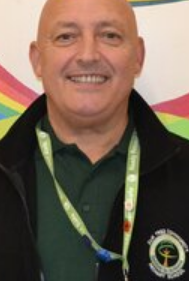 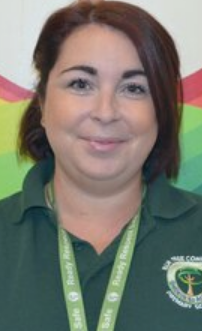 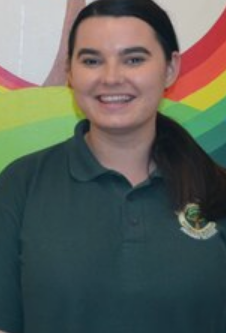 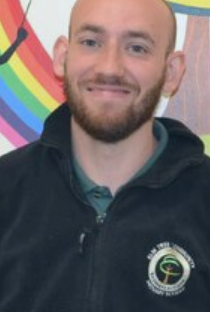 [Speaker Notes: What do they all have in common?]
[Speaker Notes: What do you think National Teaching Assistant day is?]
What is National Teaching Assistant Day?
National Teaching Assistants’ Day is an awareness day taking place on 16 September.
I love my job because I love helping the children to reach their dreams.
I love my job because I get to work with the children everyday! I also get to laugh AT LEAST once a day.
I love my job because its great to see the journey our children go on and see all that they achieve.
I love my job because everyday is different.
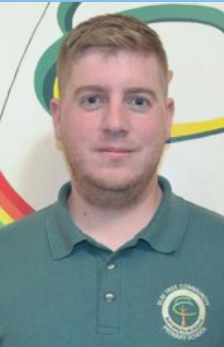 Leave them a note!
1 word to tell your TA’s how they make you feel.

                                                        Heard
Inspired  
Valued                             Respected             

Appreciated                 Ready
Safe
[Speaker Notes: Birthdays]